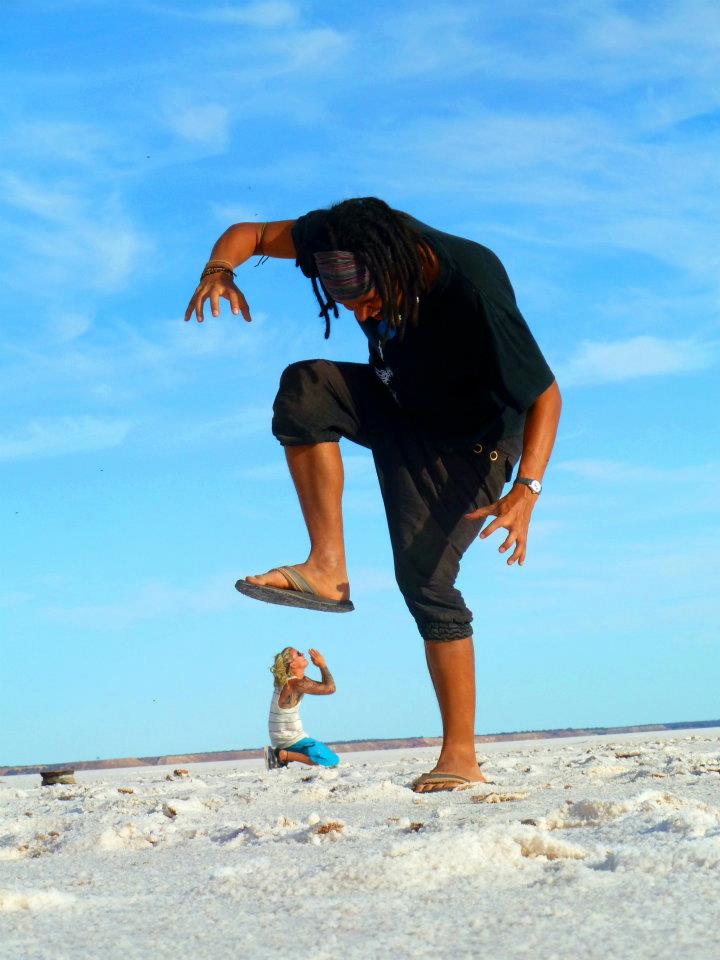 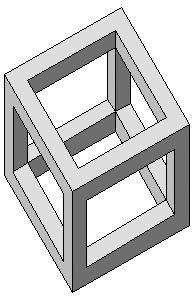 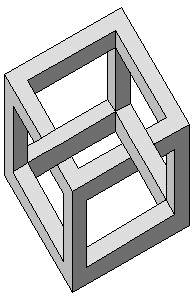 [Speaker Notes: Falsche Perspektive

Perspektivisch korrekt konstruiert, aber man vertauscht gewisse Dinge, Überschneidungen etc....so entstehen auf dem Papier Darstellungen von Objekten, die in der Wirklichkeit gar nicht möglich sind.
Es entstehen kleine optische Illusionen, die uns verwirren, irritieren und verblüffen.]
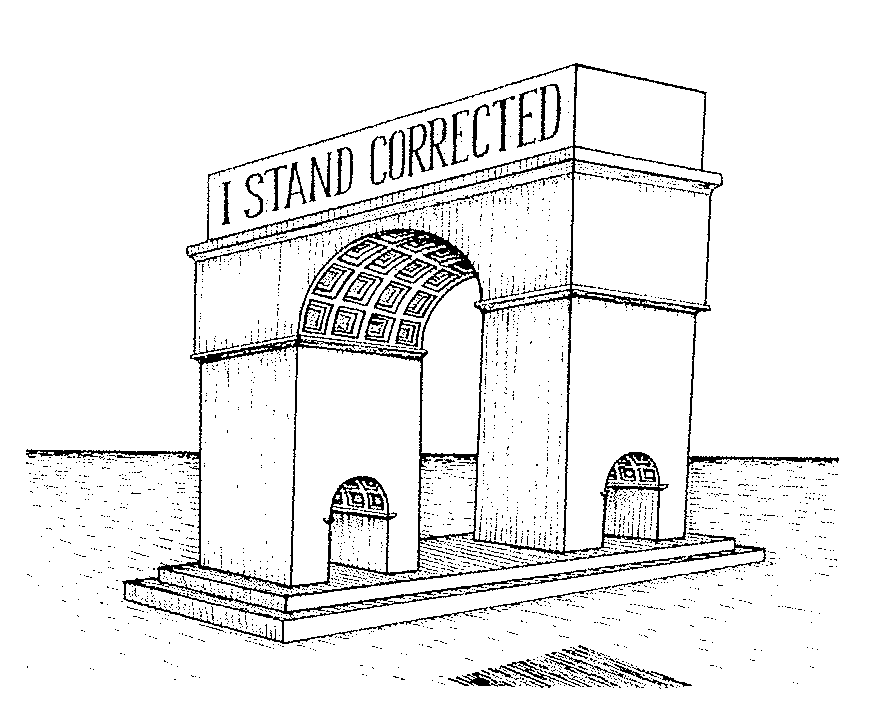 [Speaker Notes: „ich nehme alles zurück!“ :)]
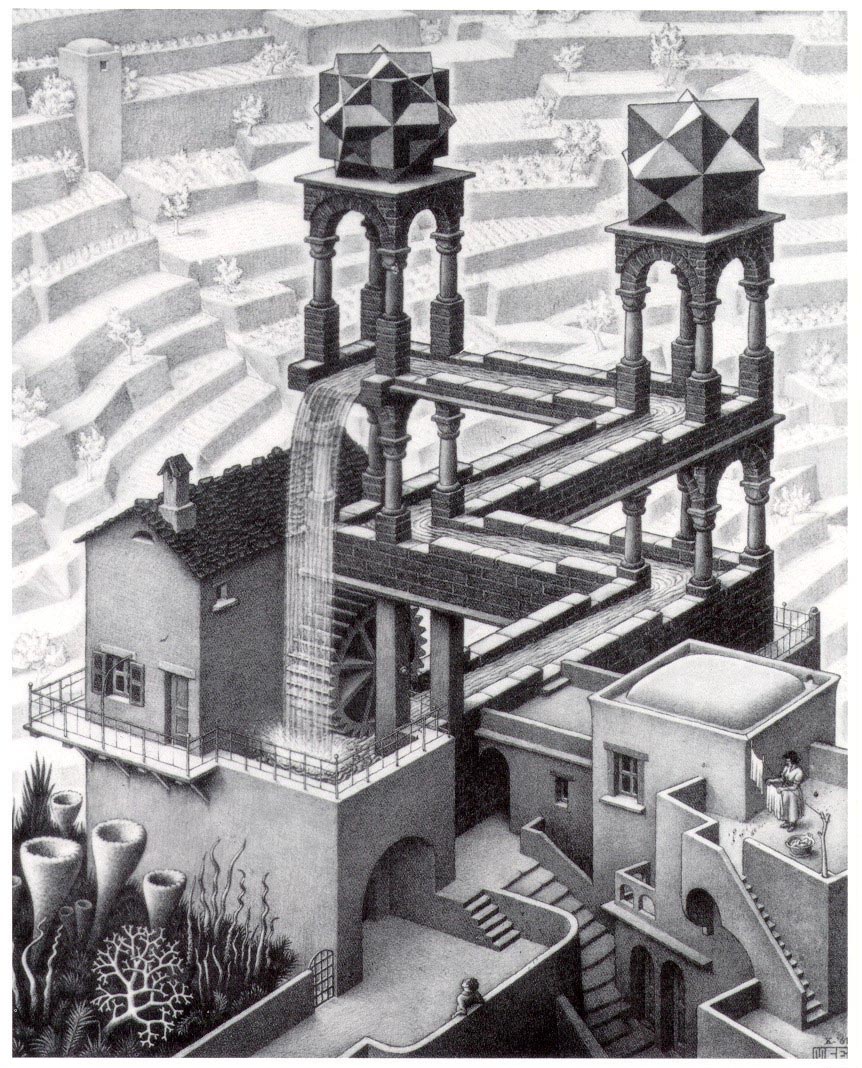 [Speaker Notes: Escher]
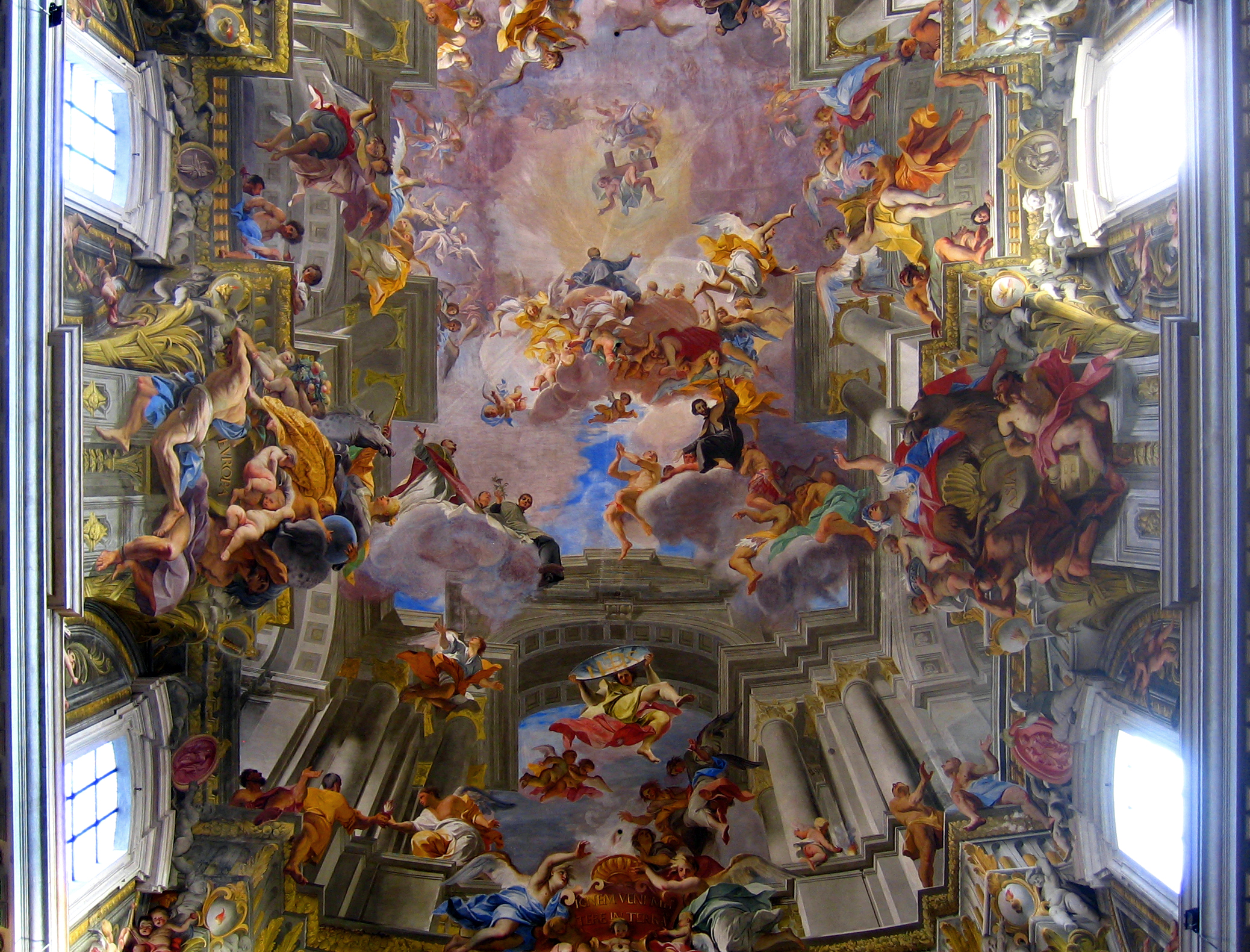 [Speaker Notes: Trompe L‘ Oeil: ist eine illusionistische Malerei, die mittels perspektivischer Darstellung eine dreidimensionale Räumlichkeit vortäuscht.

Besonders in Wand- und Deckenmalereien erweitern solche Bilder die Optik der Architektur und erzeugen einen Ausblick auf Phantasielandschaften.]
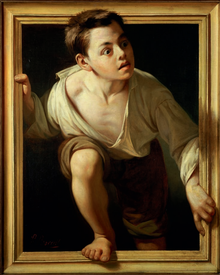 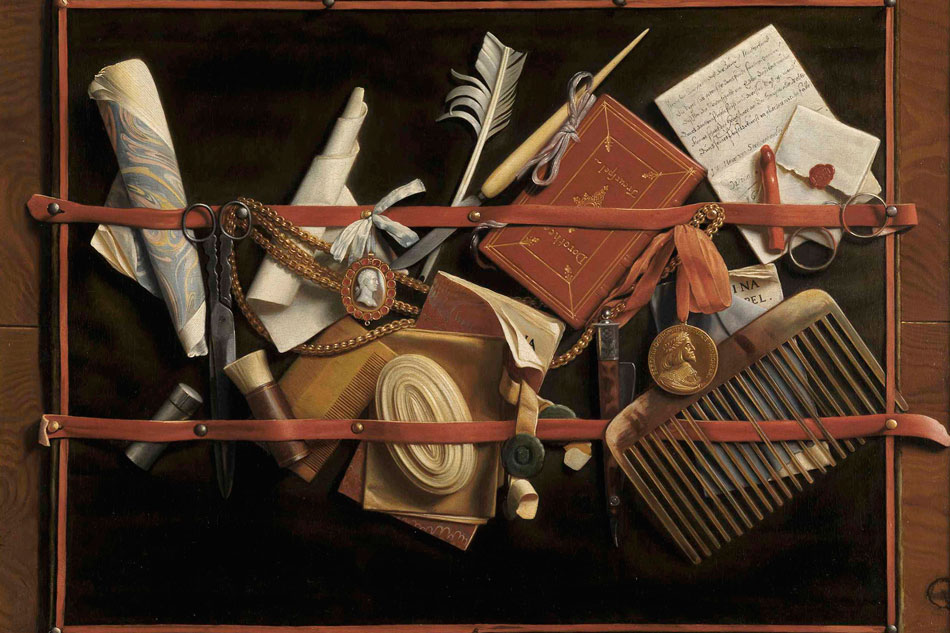 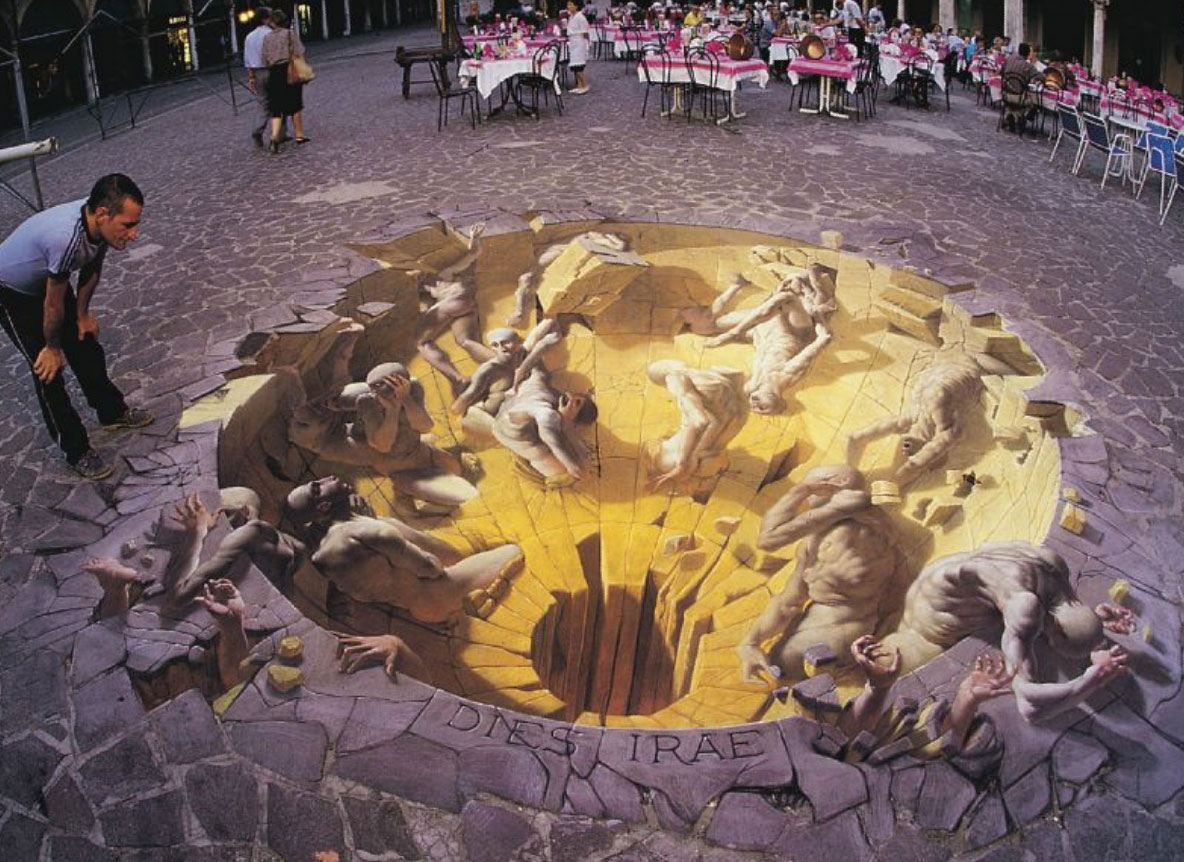 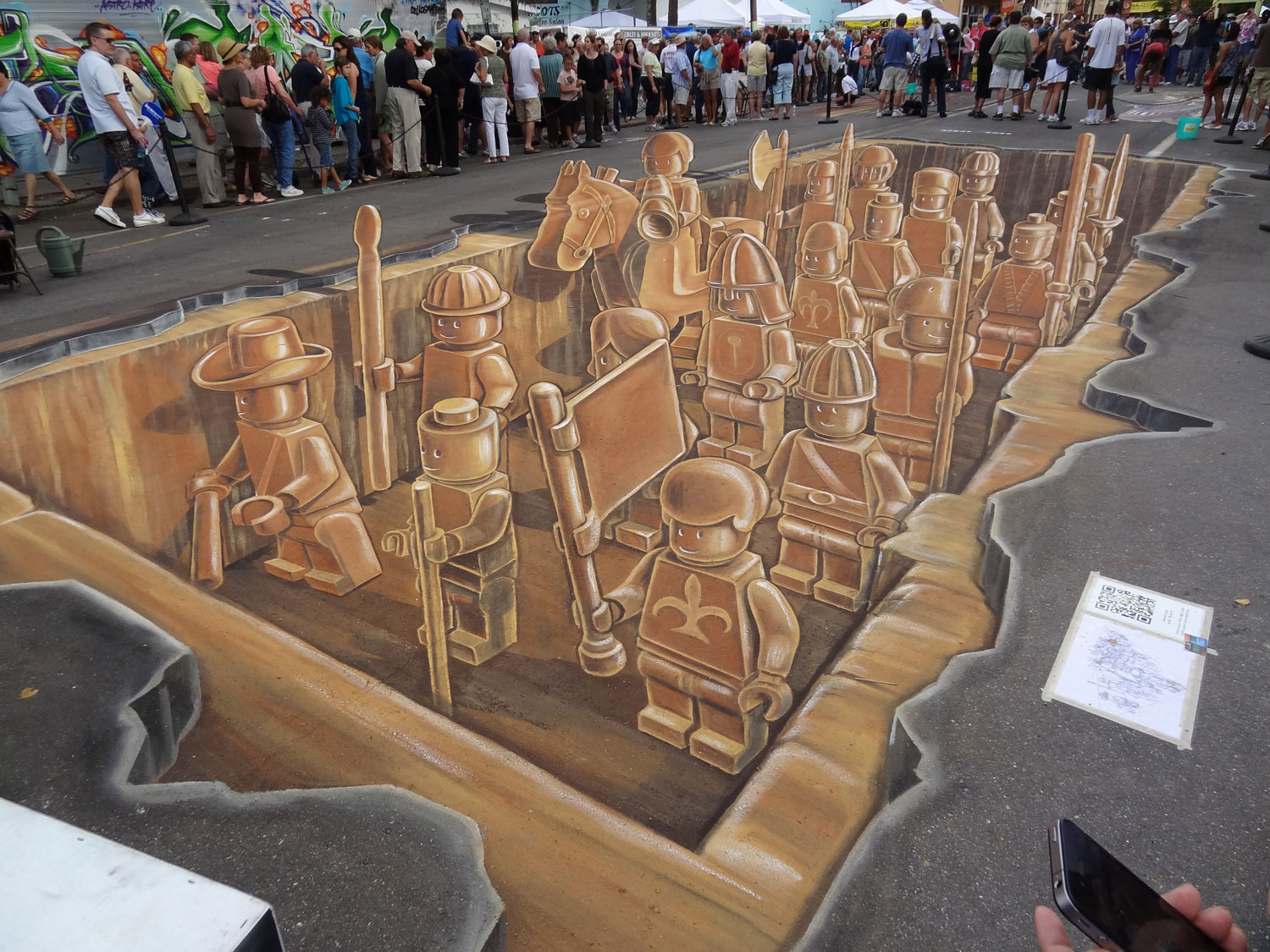 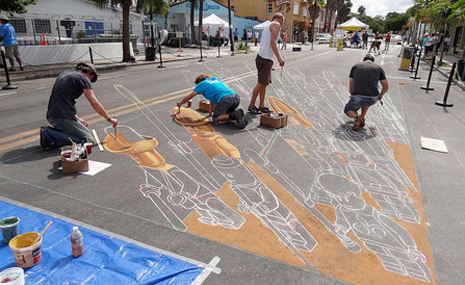 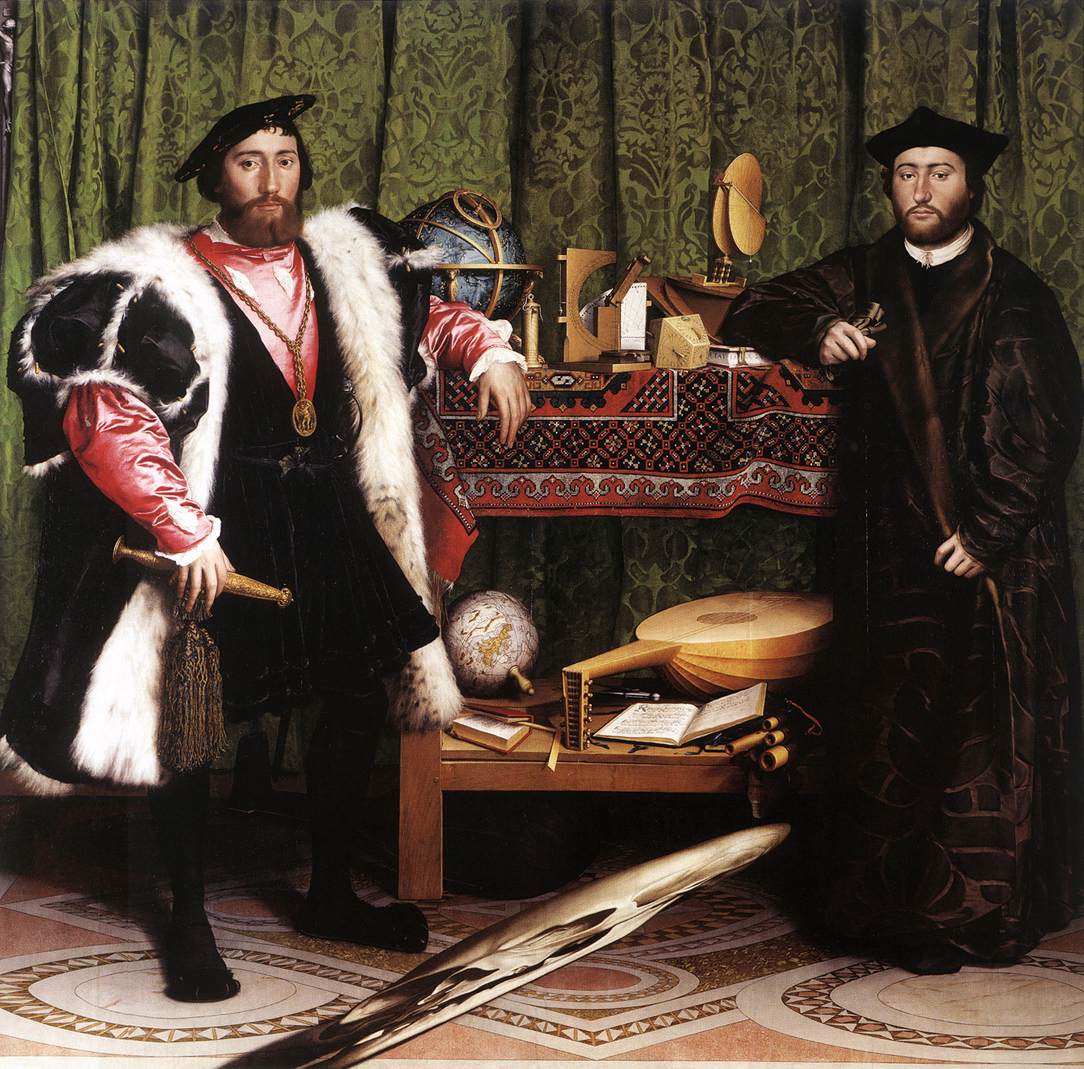 [Speaker Notes: Anamorphosen: 
Bilder, die nur unter einem bestimmten Blickwinkel bzw. mittels eines speziellen Spiegels oder Prismensystems erkennbar sind

Zb: Zur Verschlüsselung von Botschaften (Versteckte Andeutung auf den Tod)
oder: bei Verkehrshinweisen am Boden.

Hier: Holbein]
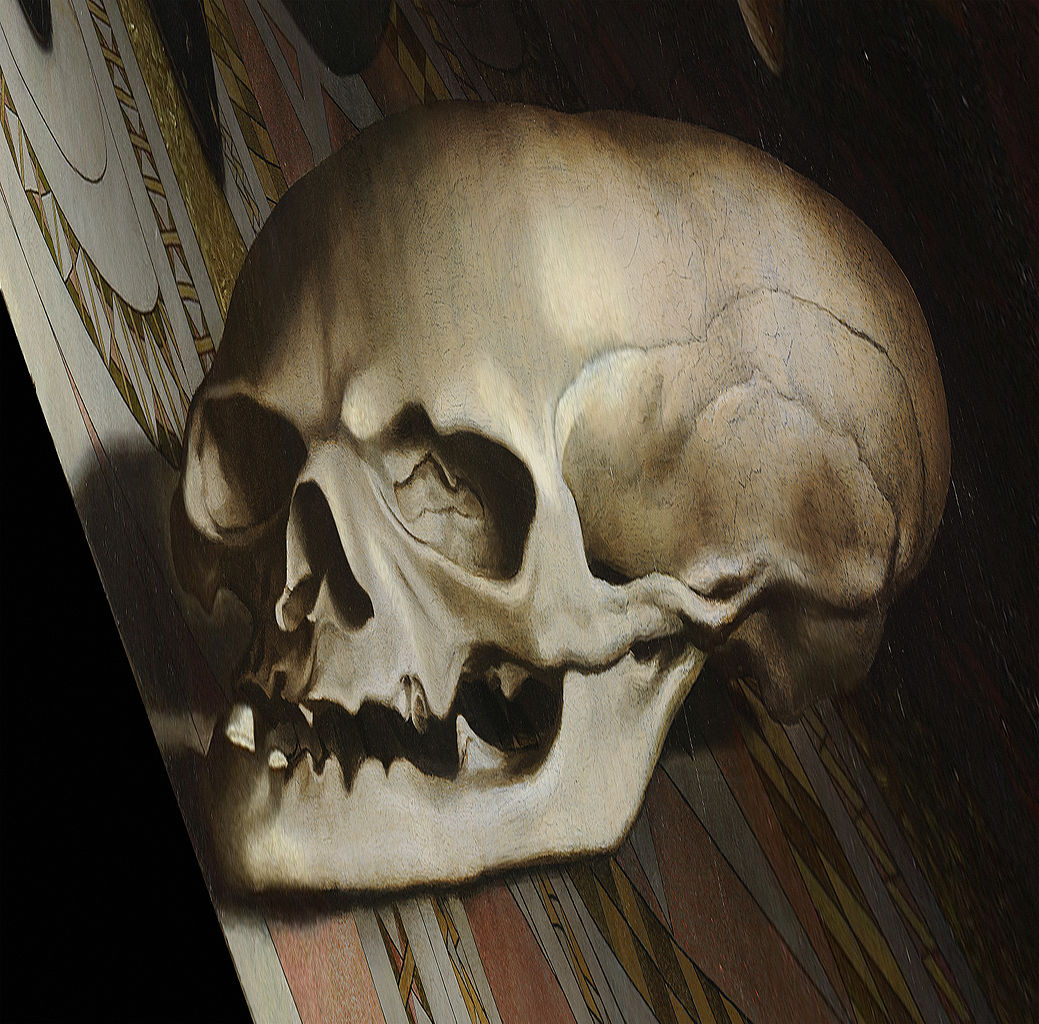 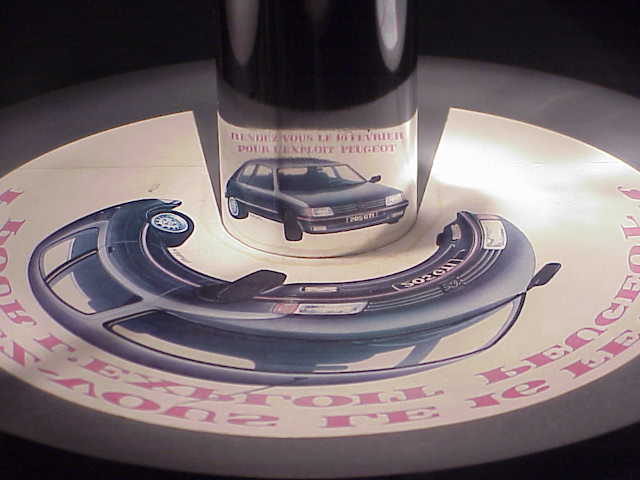 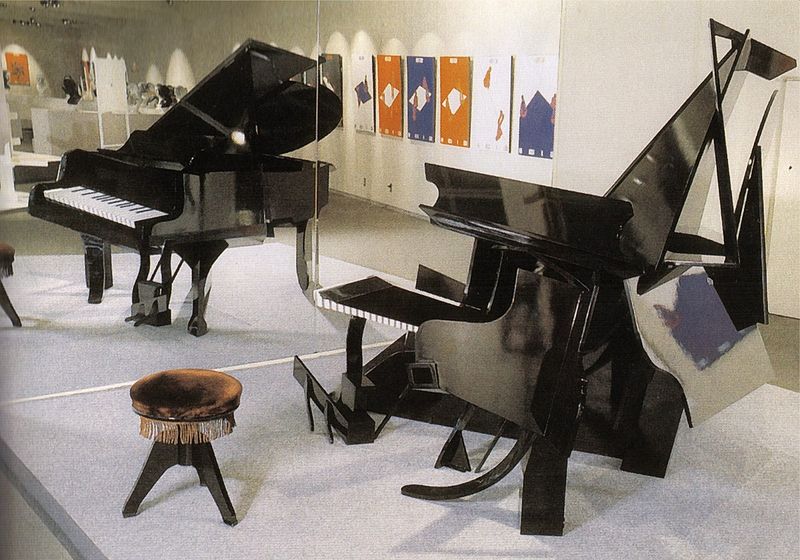 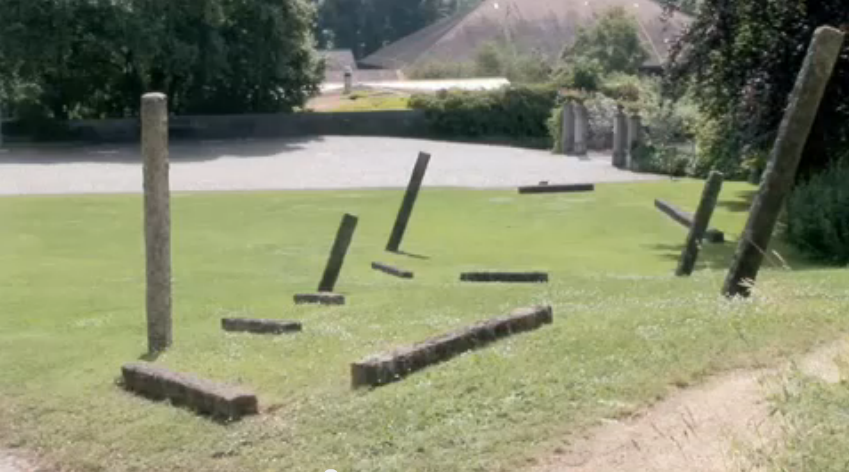 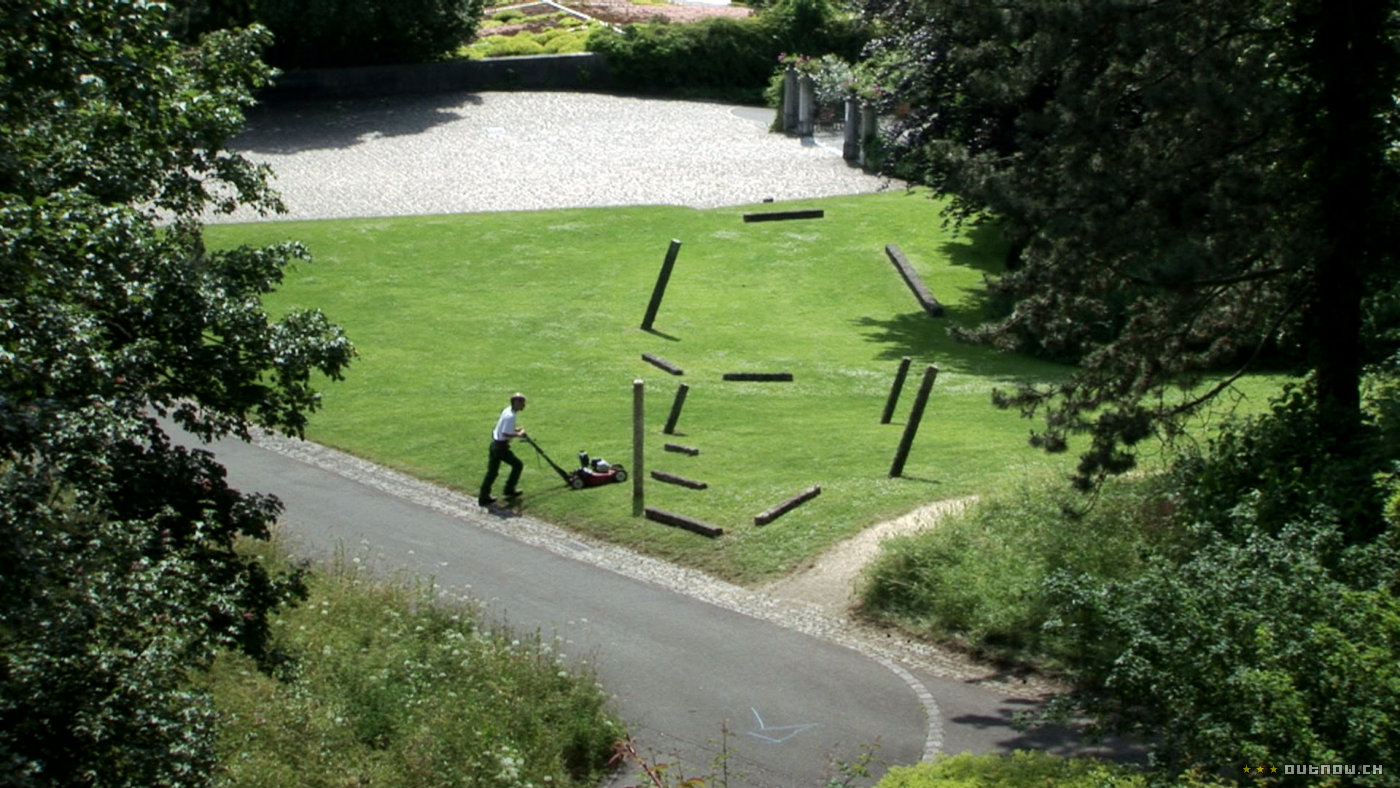 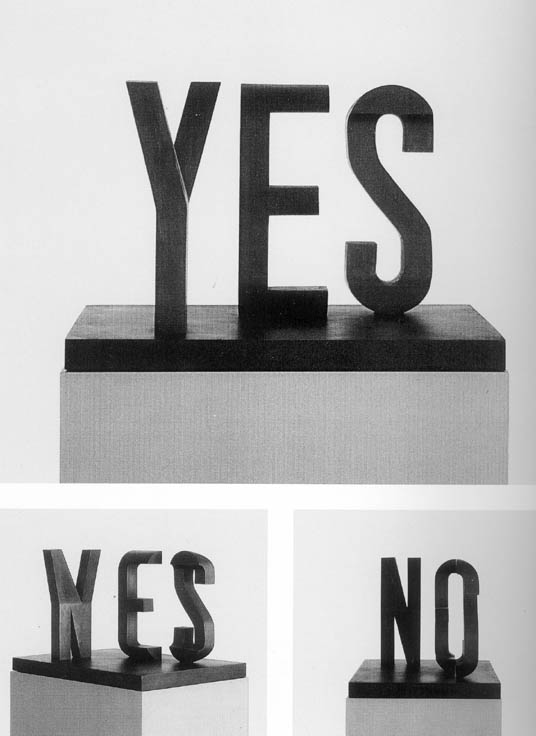 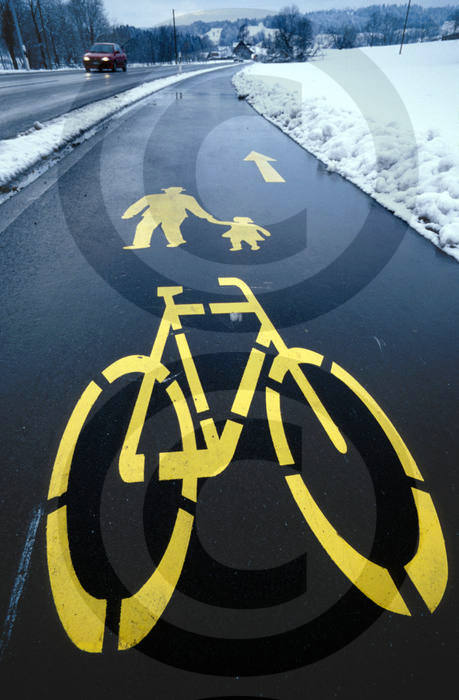 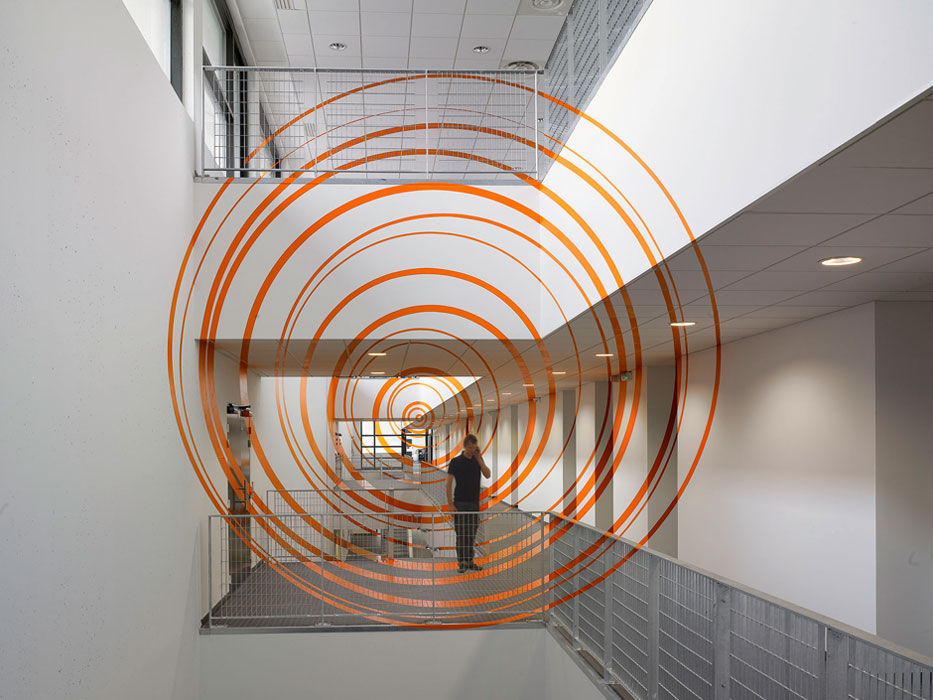 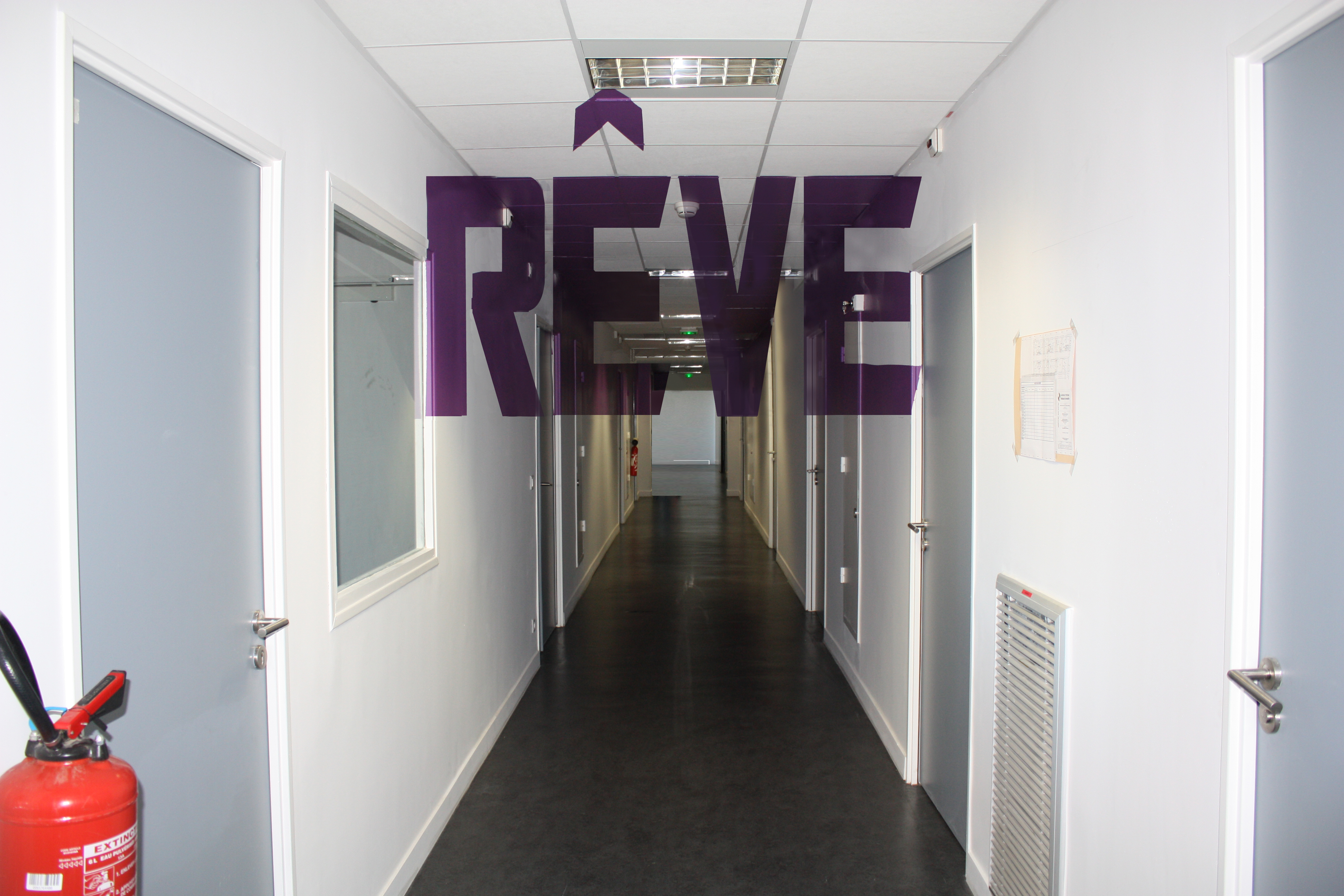 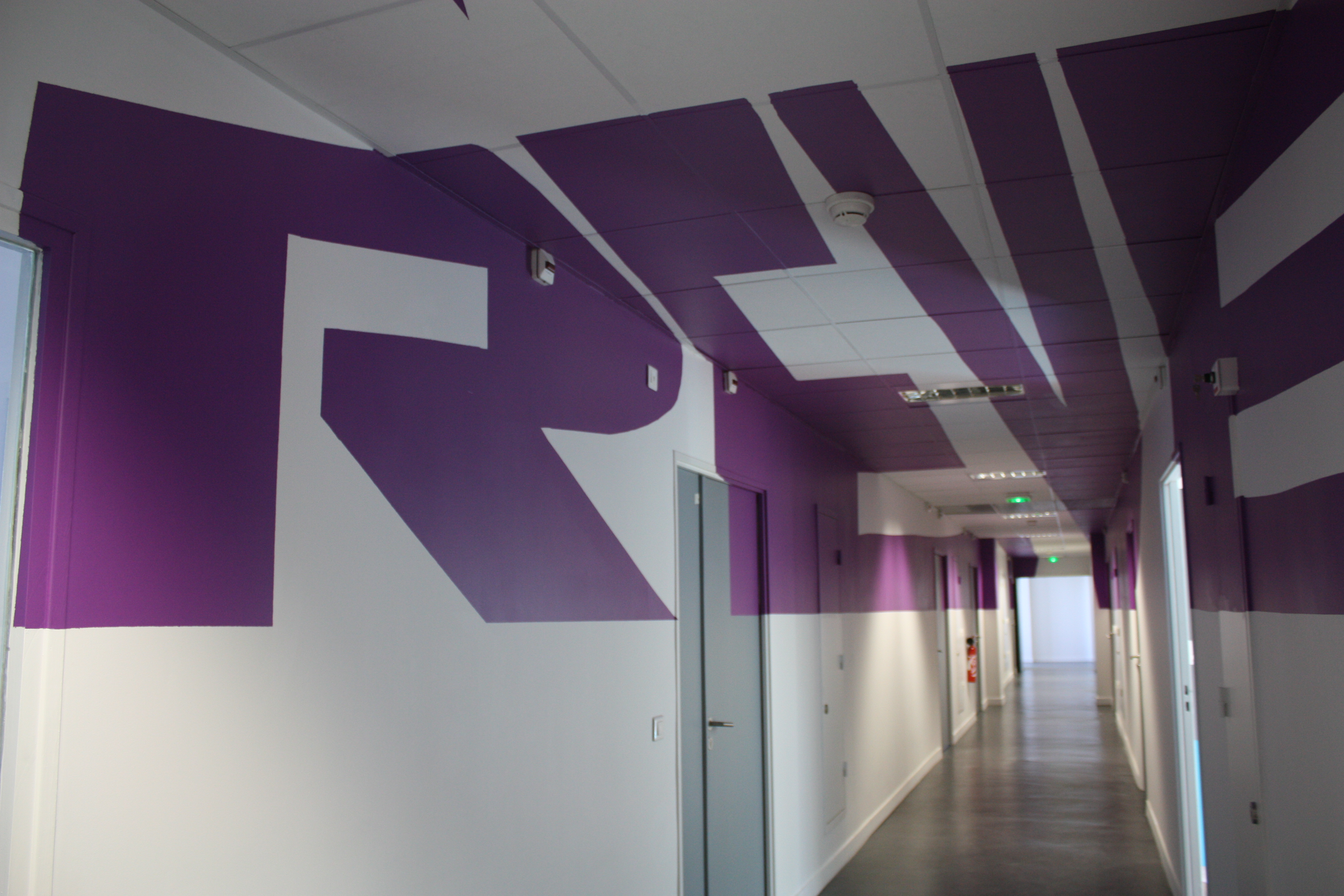